ИТОГОВЫЙ ПРОЕКТ
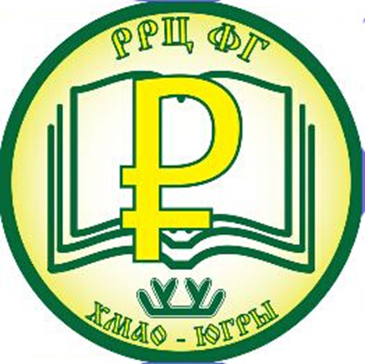 В поисках клада Буратино
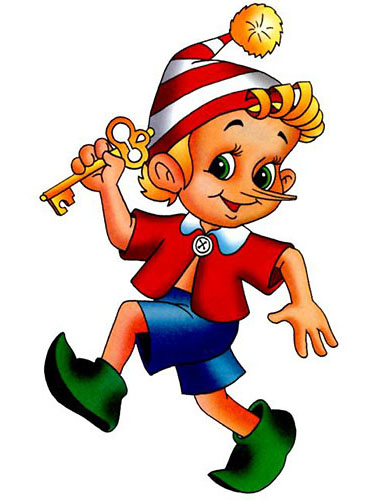 АВТОР: Гильманова О. Г. 
Воспитатель высшей категории
Декабрь 2023
Цель: Формирование основ финансовой грамотности
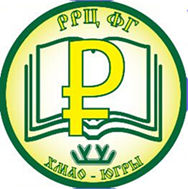 Задачи 
Образовательные:
- Формирование первичных экономических понятии: финансы, экономия, зарплата, потребности. 
- Закрепление понимания экономических категорий: «труд», «продукт труда», «профессия». 
- Формирование элементарных представлений о различных профессиях.
Развивающие:
- Способствовать развитию внимания, логического мышления, связной и диалогической речи. 
Воспитательные:
- Способствовать воспитанию нравственных качеств, правильному отношению к деньгам и разумному их использованию, бережливость, честность, взаимовыручку, щедрость.  
- Способствовать формированию коммуникативных отношений.
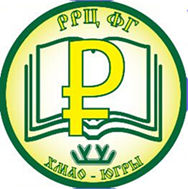 Ожидаемые результаты
1.	Знать первоначальные понятия основ финансовой грамотности.
2.	Уметь определять жизненно важные потребности человека.
3.	Знать и называть профессии и их орудия труда.
4.	Уметь объяснять, для чего нужны деньги и какую роль в жизни человека они играют.
5.	Уметь ориентироваться в понятиях «Доход» - «Расход».
6.	Иметь понятия о человеческих нематериальных ценностях.
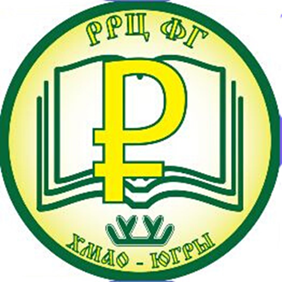 Вид занятия:
тематическое
Возрастная 
категория: 
5-6 лет
Методы и приемы: 
беседа, вопросы, загадки, дидактическая игра, физкультминутка
Оснащение занятия: 
Мультимедийная презентация игры «Четвертый лишний», лист-карта с заданиями, картинки с изображением людей различных профессий, мольберт, сундук, монетки, мяч, материал для продуктивной деятельности
Организационный этап Приветствие, эмоциональный настрой на образовательную деятельность
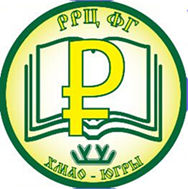 Эт апы
Разминка
Игровая ситуация
Основной этап
Беседа о профессиях,
дидактическая игра «Четвертый лишний», 
«Для чего нужны деньги»,
беседа о доходах-расходах,
Дидактическая игра «Что нельзя купить за деньги?»
Продуктивная деятельность.
Рефлексия
Финансовое воспитание, залог грамотной личности, начинается в семье!
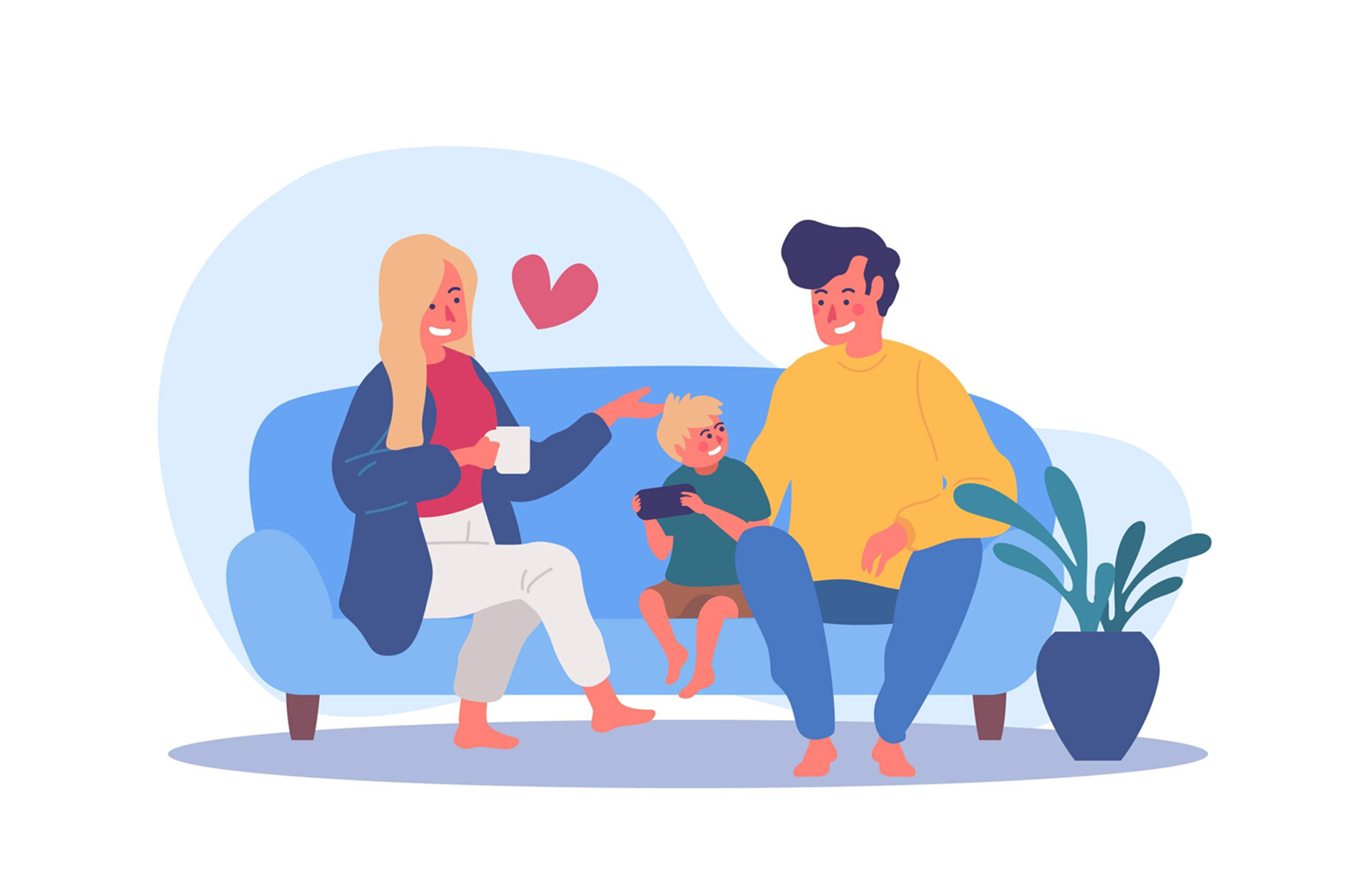 Спасибо за внимание!